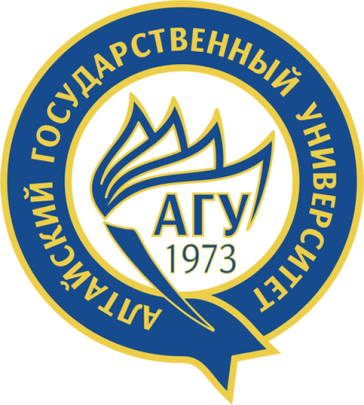 Федеральное государственное бюджетное образовательное учреждение
высшего образования
«Алтайский государственный университет»
О  формировании 
кадрового резерва
Наименование должностей, для формирования кадрового резерва

АУП:
Ректор;
Первый проректор по учебной работе;
Проректор по экономике и стратегическому развитию;
Проректор по научному и инновационному развитию;
Проректор по развитию международной деятельности;
Проректор по информатизации и цифровой образовательной среде;
Проректор по безопасности и общим вопросам / заместитель проректора;
Главный бухгалтер / заместитель главного бухгалтера;
Директор института, не относящийся к профессорско-преподавательскому составу и научным работникам;
Начальник управления / заместитель начальника управления;
Руководитель структурного подразделения (не в составе управления).
2
Наименование должностей, для формирования кадрового резерва

ППС:
Декан факультета;
Директор института, отнесенный к профессорско-преподавательскому составу;
Заведующий кафедрой.

НР:
Директор (заведующий, начальник) отделения (института, центра);
Заведующий (начальник) научно-исследовательского отдела (лаборатории), конструкторского отдела (лаборатории), центра (отдела) патентования, центра (отдела) научной и (или) научно-технической информации, центра (отдела) коллективного пользования научным оборудованием, центра (отдела)
3
*В кадровый резерв на замещение соответствующих должностей включаются кандидаты соответствующие установленным квалификационным требованиям/ требованиям профессионального стандарта.
*В исключительных случаях в резерв для замещения должности по решению комиссии может быть включен кандидат не соответствующий установленным требованиям, при условии наличия обязательства о выполнении в течении года требований, необходимых для замещения соответствующей должности.
Проект решения:
1. Утвердить список должностей по которым формируется кадровый резерв.
2. Проректору по ЭиСР (Панов В.Ю.) совместно с управление кадров (Трушников А.Н.) и управлением правового обеспечения (Назаров В.В.) подготовить новую редакцию  положения о кадровом резерве (срок до 31.01.2019 г.) 
3. Управлению информатизации (отв. проректор по ИиЦОС Рязанов М.И.) проработать вопрос о создании информационной системы «Кадровый резерв» на официальном сайте Университета (срок до 15.02.2019 г.).
4. Ректорату, деканам факультетов, директорам институтов, руководителям подразделений, в порядке установленном Положением, представить кандидатуры для включения в кадровый резерв (срок до 15.02.2019 г.).